Telling Who I Am Before I Forget:Field Notes on My Dementia
Gerda Saunders offers a first-person account of her experiences with her own early-onset dementia
[Speaker Notes: Opening slide while we get ready]
Objectives
After attending the presentation, physicians and other health providers will be able to assist their patients/clients and those who care for them by:

Assessing the growing body of first-person dementia narratives (handout)

Appraising the crucial role of the primary care physician in developing with their dementia patients and their families a “dementia vocabulary,” that is, establishing the (outer) limits of what is comfortable for the patient and her family to talk about

Applying the “dementia vocabulary” to
help the patient understand her current situation
guide her through the full diagnostic process
provide detailed information on the prognosis so that she and her family can plan for their future


Planning for and talking about her situation within a broader community gives the patient peace of mind


Extrapolate the following perceptions of the patient in this “case study” to their own patients:
To the patient, her behavior always seems rational at that moment, no matter how bizzare
The patient’s view of how her dementia impacts her often differs from the people around her
The impact of her dementia diagnosis on this patient’s identity and sense of self is ego-crushing


This patient and her family are living a joyous and productive life after her diagnosis
[Speaker Notes: Kate to address]
Even early-onset patients’ may exhibit odd behavior; from the inside, the behavior seems “rational”
SECTION OUTLINE
“Dementing”
Working memory
My mother
Early symptoms
[Speaker Notes: Gerda will address this slide]
Even early-onset patients’ may exhibit odd behavior; from the inside, the behavior seems “rational”
“DEMENTING” 
                 Senior Moments vs Dementia                  Senior Moments vs Dementia (contd)
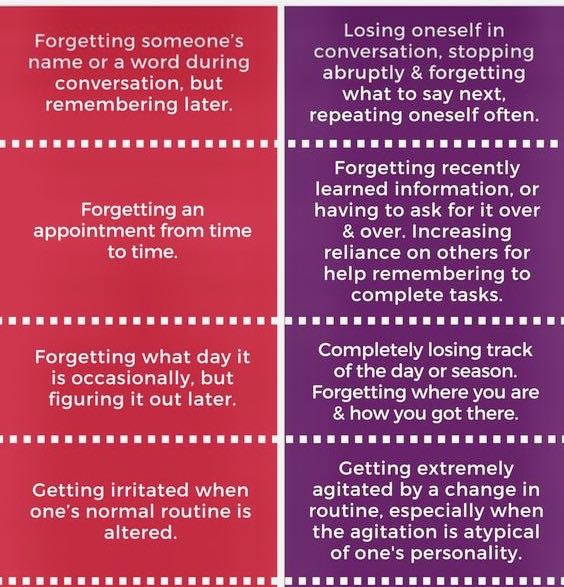 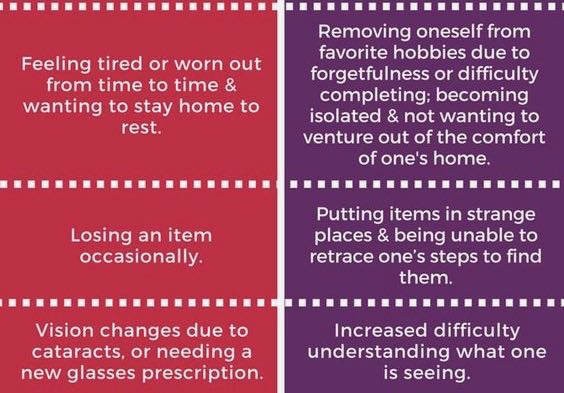 [Speaker Notes: Gerda will address this slide]
Even early-onset patients’ may exhibit odd behavior; from the inside, the behavior seems “rational”
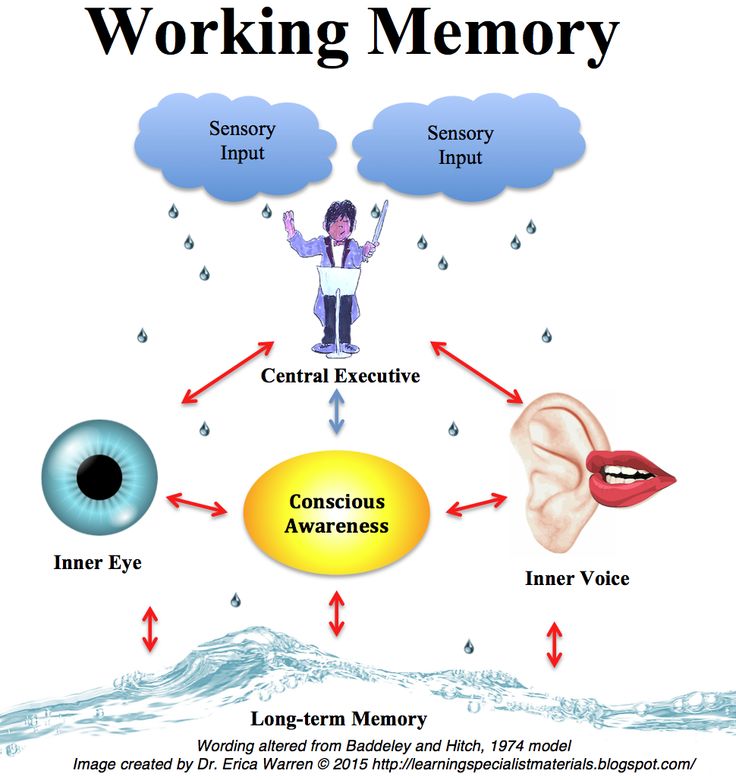 WORKING MEMORY
[Speaker Notes: Kate will address this slide]
Even early-onset patients’ may exhibit odd behavior; from the inside, the behavior seems “rational”
MY MOTHER: LATE SYMPTOMS

 ME: EARLY SYMPTOMS
Although the early signs vary, common early symptoms of dementia include:
memory problems, particularly remembering recent events
increasing confusion
reduced concentration
personality or behavior changes
apathy and withdrawal or depression
loss of ability to do everyday tasks
[Speaker Notes: Kate will address this slide]
The primary physician’s role can and should be a crucial component of a dementia patient’s diagnosis and ongoing care
SECTION OUTLINE

Consulting medical experts
My primary care physician LISTENED: helped create a “dementia vocabulary”
Diagnosis
Global Deterioration Scale for Degenerative Dementia (DGS)
[Speaker Notes: Gerda will address this slide]
The primary physician’s role can and should be a crucial component of a dementia patient’s diagnosis and ongoing care
CONSULTING       MEDICAL EXPERTS
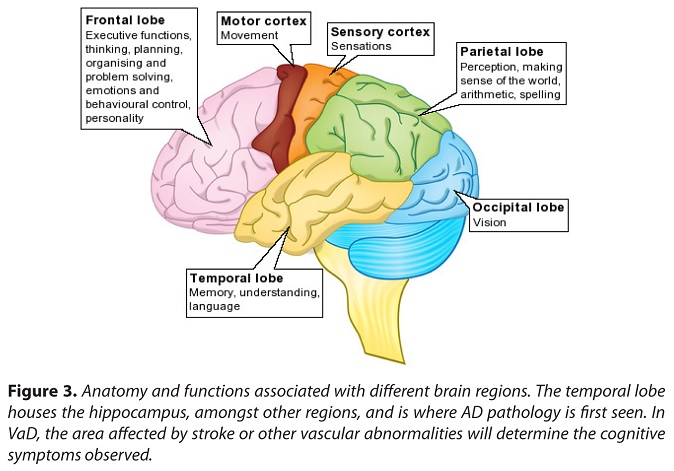 [Speaker Notes: Gerda will address this slide]
The primary physician’s role can and should be a crucial component of a dementia patient’s diagnosis and ongoing care
ROLE OF PRIMARY CARE PHYSICIAN
“DEMENTIA VOCABULARY”

In our family, it is okay to use the following words in relation to my dementia:

“crazy” behavior
zombie
dementing
assisted death
assisted suicide
“death trip”
etc

We do not assume that these words will be okay with other people, except when we are clients and they are professionals whom we pay, for example, our doctors, lawyer, financial advisor, tax lady.
Dr. Eborn listened to our concerns and helped us understand the impacts
[Speaker Notes: Gerda will address this slide]
The primary physician’s role can and should be a crucial component of a dementia patient’s diagnosis and ongoing care
DIAGNOSIS
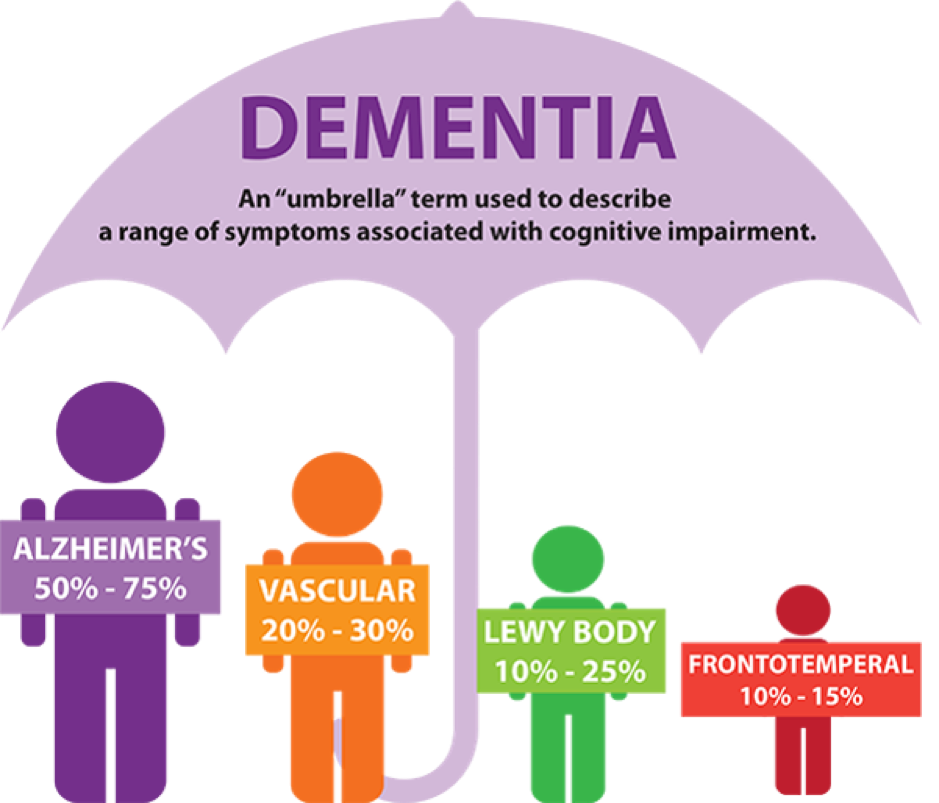 [Speaker Notes: Gerda will address this slide]
The primary physician’s role can and should be a crucial component of a dementia patient’s diagnosis and ongoing care
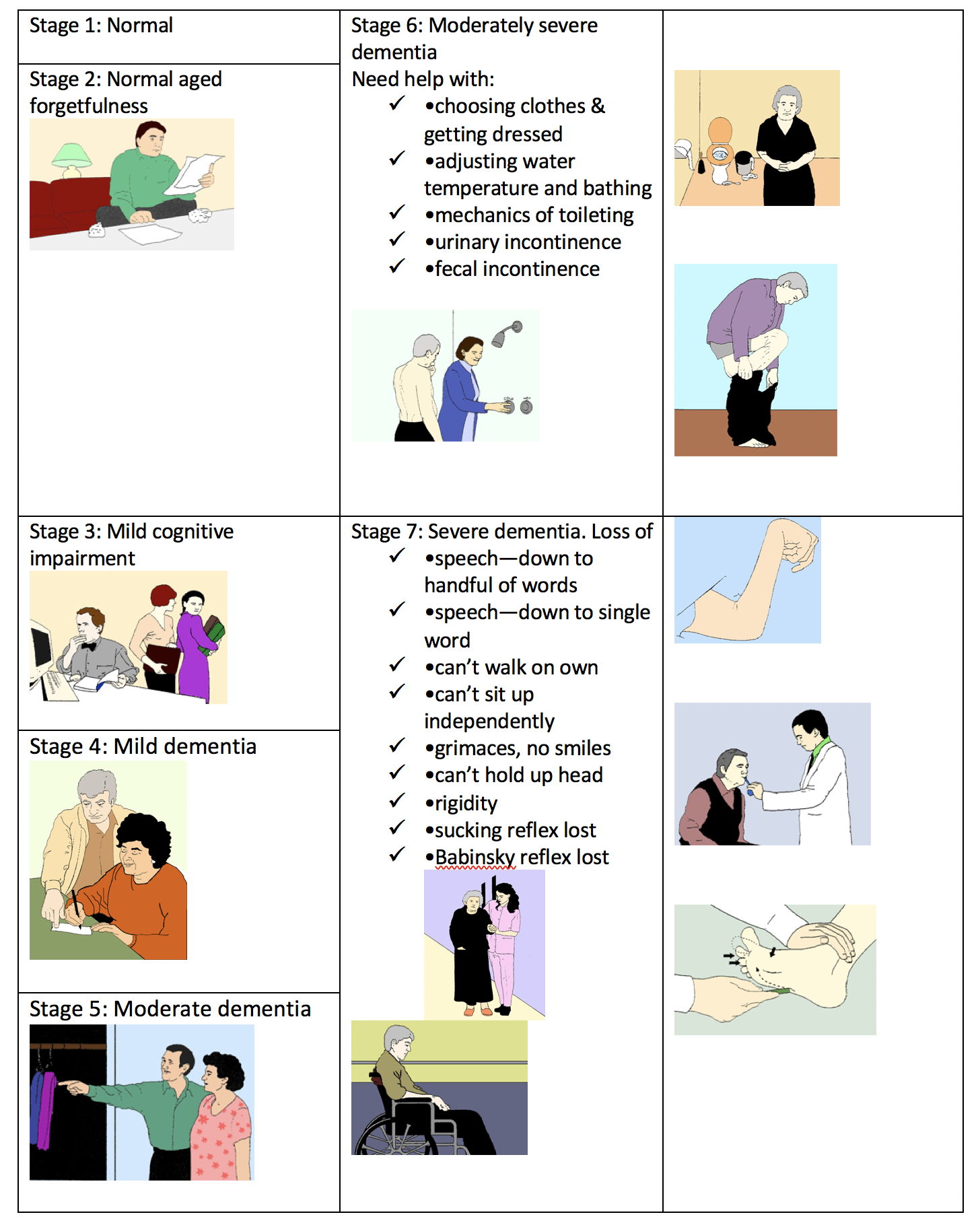 GLOBAL DETERIORATION SCALE FOR DEGENERATIVE DEMENTIA
[Speaker Notes: Kate will address this slide]
Planning and talking about the diagnosis with family
SECTION OUTLINE
Who to tell 
 Made-in-America family
 Speaking truth to children
[Speaker Notes: Gerda will address this slide]
Planning and talking about the diagnosis to yourself
SECTION OUTLINE

Retirement, Journal: just the facts
Dementia Field Notes
When disturbed, do research
[Speaker Notes: Gerda will address this slide]
Planning and talking about the diagnosis to yourself
RETIREMENT, JOURNAL: JUST THE FACTS
 DEMENTIA FIELD NOTES

07-25-2013
When I put away my salad bowl after lunch, it appeared oval rather than round. I turned it the other way and it still looked oval. It made me feel disconnected from myself—as if it were not me looking at the bowl. I took a nap, then checked the bowl again. It was round.

6-11-2013
Since I started having trouble remembering which items go with what when I pick something to wear for the day, I have started writing down the components of the outfit after I have taken an hour to figure it out.
[Speaker Notes: Gerda will address this slide]
Planning and talking about the diagnosis to yourself
WHEN DISTURBED, DO RESEARCH

Once university graduates’ dementia overcomes their coping skills, they “suffer a memory loss 50% percent faster than someone with a minimal education.”

Albert Einstein College of Medicine at Yeshiva University
[Speaker Notes: Gerda will address this slide]
The impact of her diagnosis on this patient’s identity and sense of self was/is disorienting, disturbing, and ongoing
SECTION OUTLINE
Doña Quixote
Memento Mori (art to remind you that you will die)
“Friend of my heart, for weal or woe”
[Speaker Notes: Gerda will address this slide]
Personal dementia narratives are changing the way we think of people with dementia
SECTION OUTLINE

Living death
“Zombies”
Language and identity
 The kinder, gentler zombie
[Speaker Notes: Gerda will address this slide]
The impact of language on identity
SECTION OUTLINE

The biomedical model of dementia
Categories: descriptive vs normative/prescriptive
The biospsychosocial model of dementia
Narrative medicine
Follow the money: higher wages and more training for dementia caretakers
Assisted suicide
Black Panther
[Speaker Notes: Gerda will address this slide]
The impact of language on identity
THE BIOMEDICAL DEFINITION OF DEMENTIA

Definition: Dementia is “a disease that [leads to] significant loss of intellectual abilities, such as memory capacity, that is severe enough to interfere with social or occupational functioning. ”

MedicineNet.com. 1996-2914. Web. 12 July 2014.


 CATEGORIES: DESCRIPTIVE VS NORMATIVE/PRESCRIPTIVE
[Speaker Notes: Gerda will address this slide]
The impact of language on identity
BIOPSYCHOSOCIAL MODEL OF DEMENTIA

Definition: Biopsychosocial models advocate approaches to dementia that assume “the person is present and approaches AD as a condition shaped and defined by the social and interpersonal contexts rather than by neurological changes alone.” 

“Susan Behuniak “The Living Dead: The Construction of People with Alzheimer’s Disease as Zombies.” Aging & Society 3 (2011): 70-92. Cambridge University Press. Web. 7 June 2014. Behuniak is citing Thomas Kitwood.
[Speaker Notes: Gerda will address this slide]
The impact of language on identity
Narrative medicine (handout)
Follow the money: higher wages and more training for dementia caretakers
Assisted suicide
Black Panther
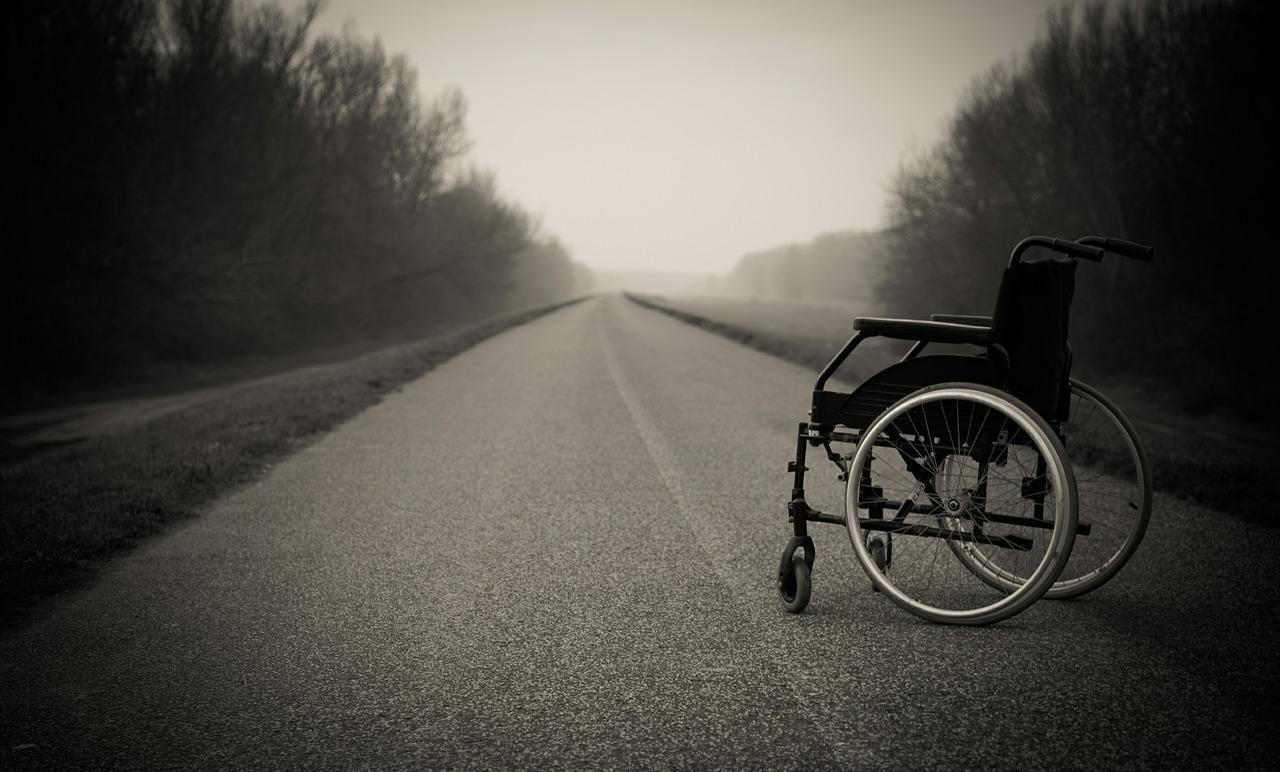 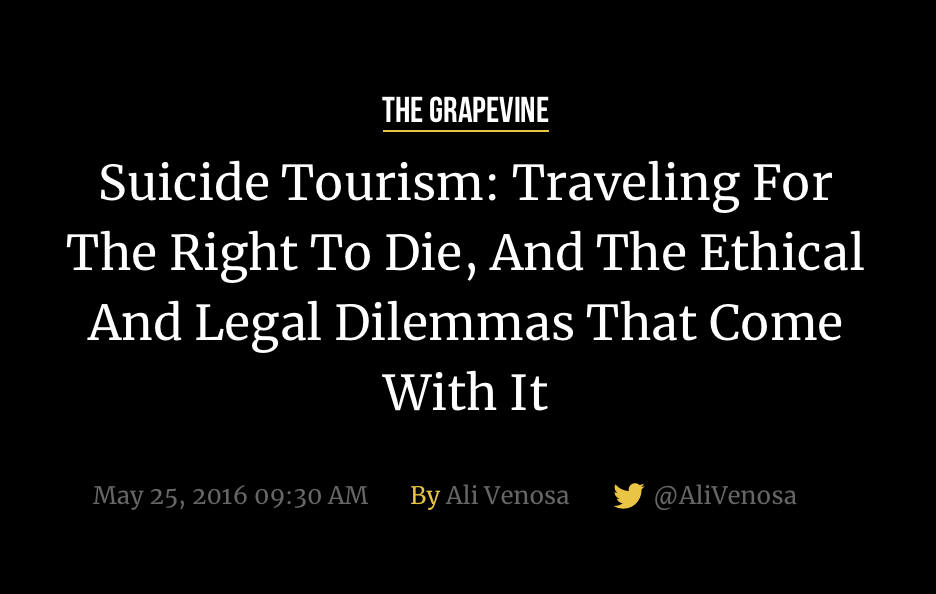 [Speaker Notes: Gerda will address this slide]
Planning and talking about the diagnosis to a broader community brings peace to the patient
SECTION OUTLINE

My biggest fear
Averting my biggest fear: The Saunders Family Dementia Project
Our village
Recruiting professionals to our village
Advance Health Care Directives
[Speaker Notes: Gerda will address this slide]
Extrapolate This patient and her family are living joyously after her diagnosis
SECTION OUTLINE

 “Let go, let god”
 Caesar’s Last Breath
 My village, my universe
[Speaker Notes: Gerda will address this slide]
Extrapolate This patient and her family are living joyously after her diagnosis
“LET GO, LET GOD”
 CAESAR’S LAST BREATH
    "When you take a single breath, how many molecules of gas
     you intake would have come from the dying breath of
     Caesar?”
 MY VILLAGE, MY UNIVERSE
[Speaker Notes: Gerda will address this slide]